Create your own Christmas Mobile
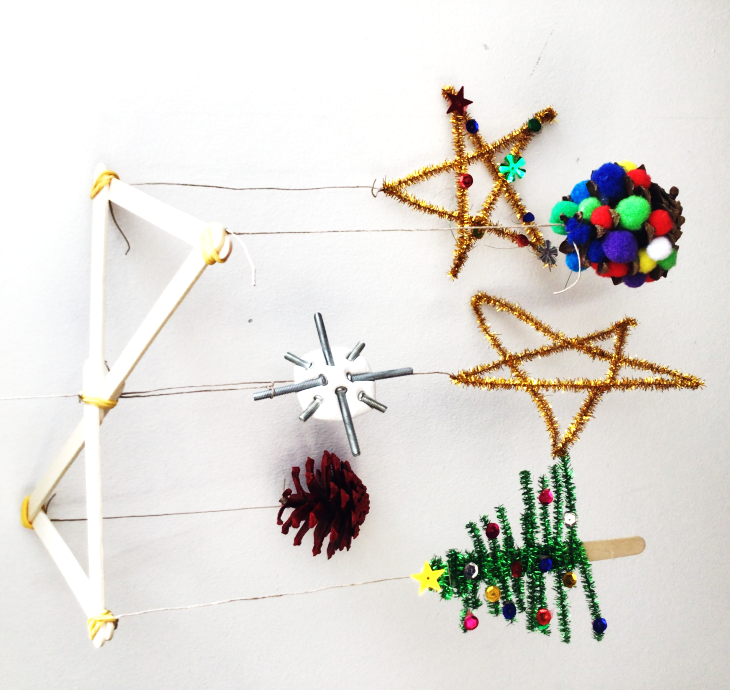 Making Christmas mobiles and balancing them
Stay safe  
Whether you are a scientist researching a new medicine or an engineer solving climate change, safety always comes first. An adult must always be around and supervising when doing this activity. You are responsible for:
 
ensuring that any equipment used for this activity is in good working condition
behaving sensibly and following any safety instructions so as not to hurt or injure yourself or others 
 
Please note that in the absence of any negligence or other breach of duty by us, this activity is carried out at your own risk. It is important to take extra care at the stages marked with this symbol: ⚠
Resources ⚠
Sticks
Rubber bands
Pipe cleaners
Fir cones
Paint
Air drying clay
Bolts
Sequins
Pompoms
Hanging thread
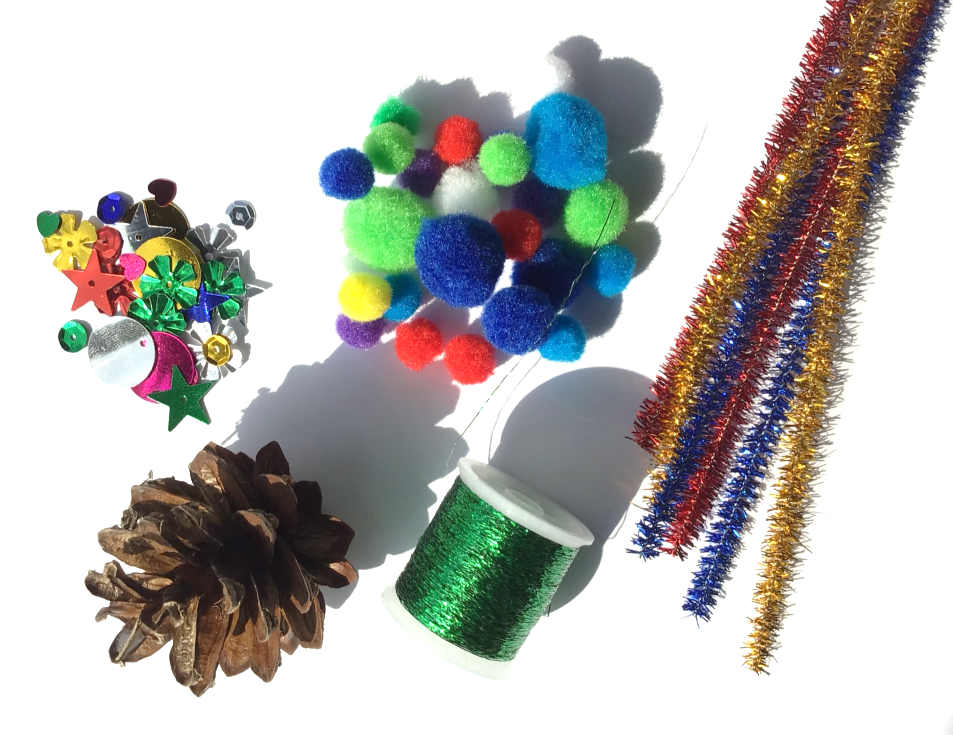 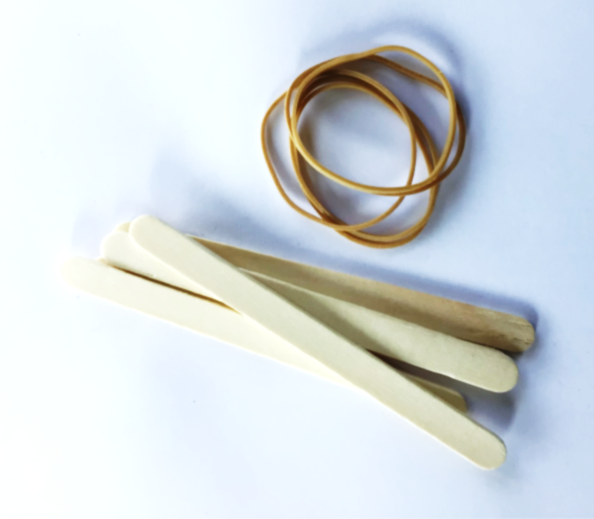 Making the hanger
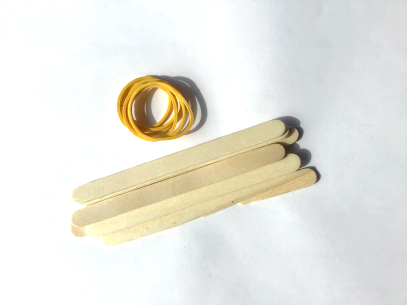 You will need 6 sticks of the same length and 6 rubber bands 
Use the bands to make a cross shape - add strength by fitting 2 extra sticks
Add a hanging loop and check your structure balances ⚠
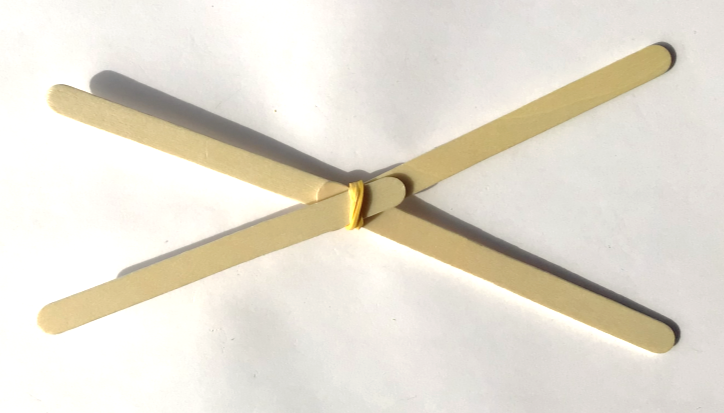 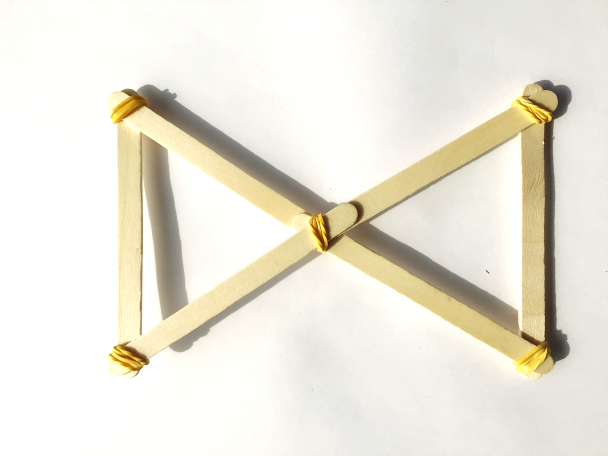 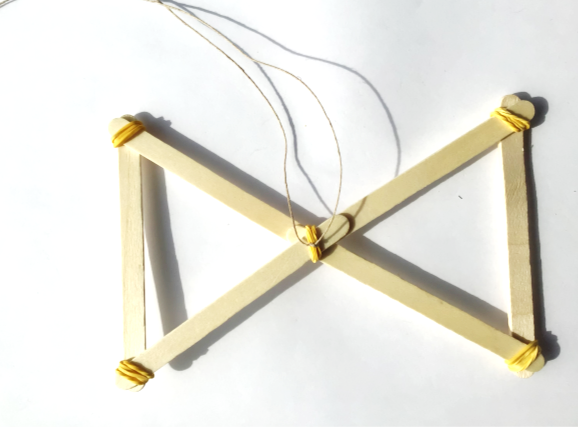 [Speaker Notes: Discuss with learners: At the stages of putting this together notice how it gradually gets stronger. Why do you think this is?
Explain that attaching 2 additional sticks is adding strength - this is called ‘triangulation’.
Adjust the balancing if necessary.]
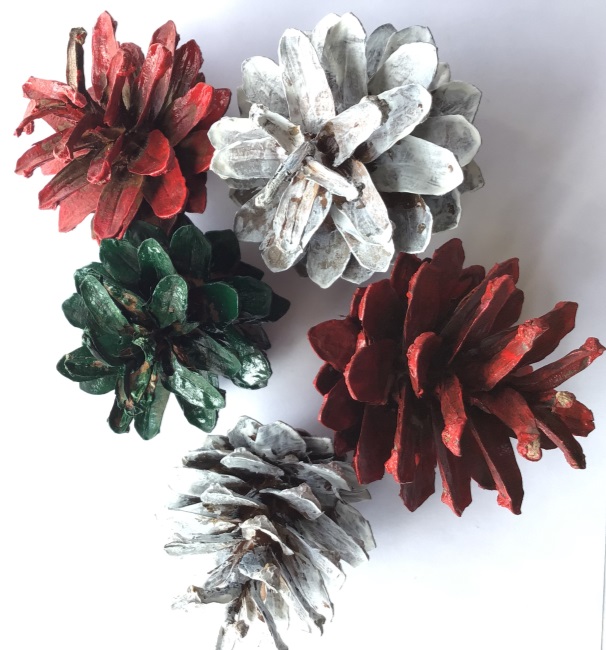 Fir cones
Paint your fir cones different colours
Decorate by gluing sequins or pompoms into the cone
Add a hanging thread
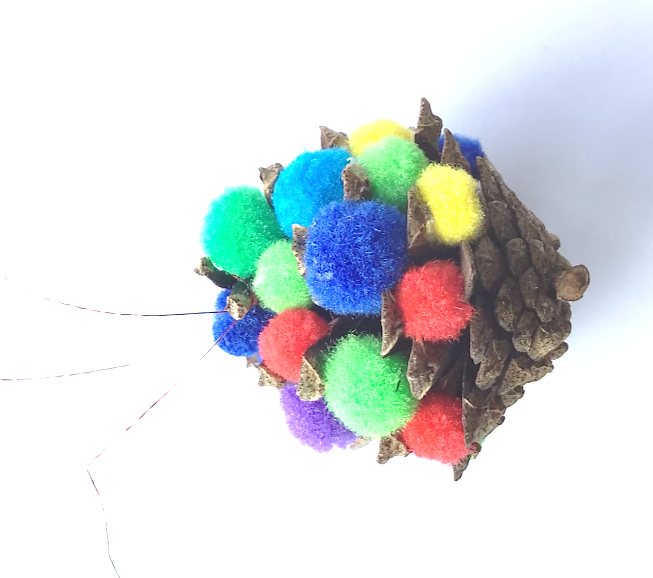 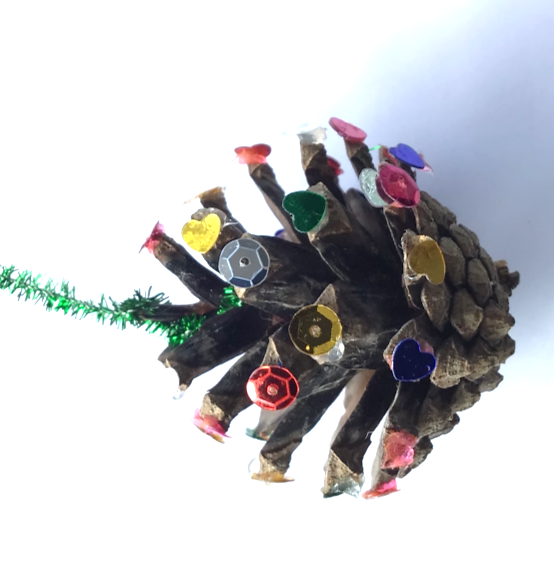 Little fir trees
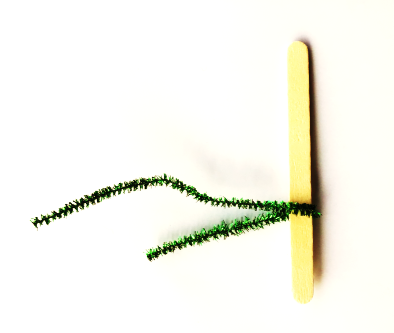 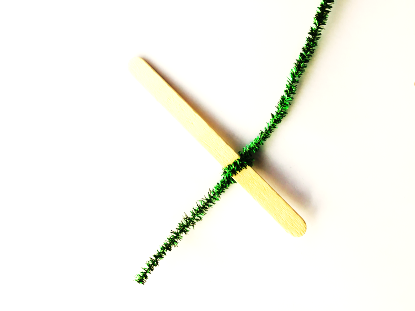 Use a stick as the trunk of a tree
Wrap lengths around the stick with pipe cleaners
Stick on decoration, a star on top, babbles and a hanging loop
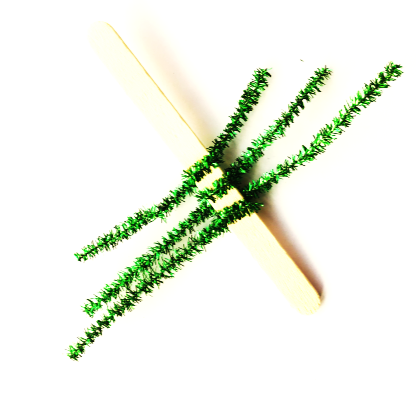 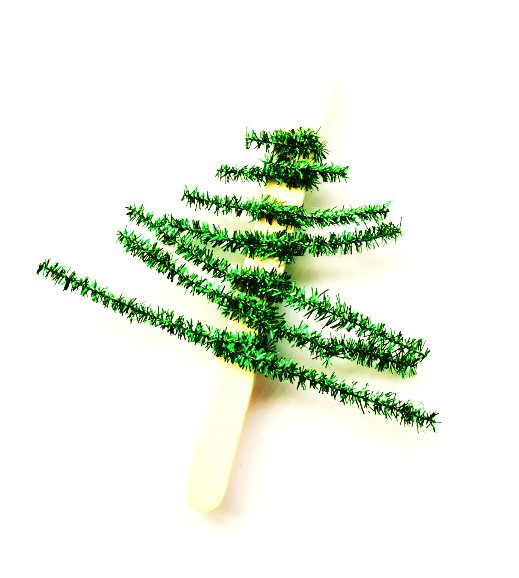 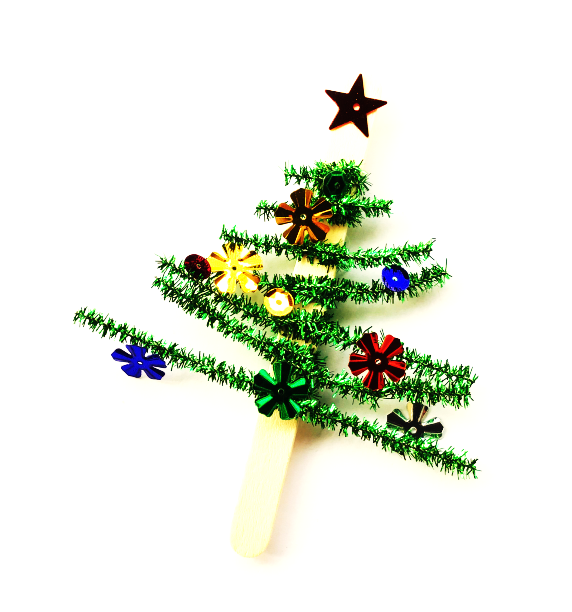 [Speaker Notes: Cut the pipe cleaner in short lengths.
Decrease the size of the pipe cleaner as the top of the tree is reached, to make it look like a mini Christmas tree.]
Clay star
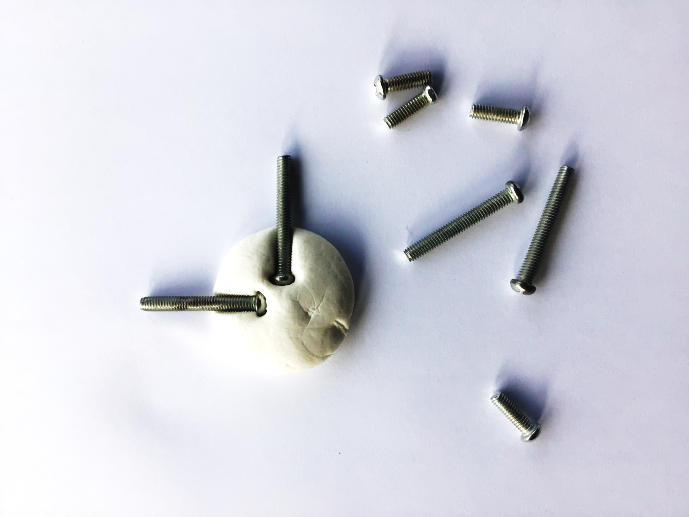 Roll out a small lump of air drying clay
Press bolts into the clay to make a star shape
Allow the clay to dry and fit on a hanging loop
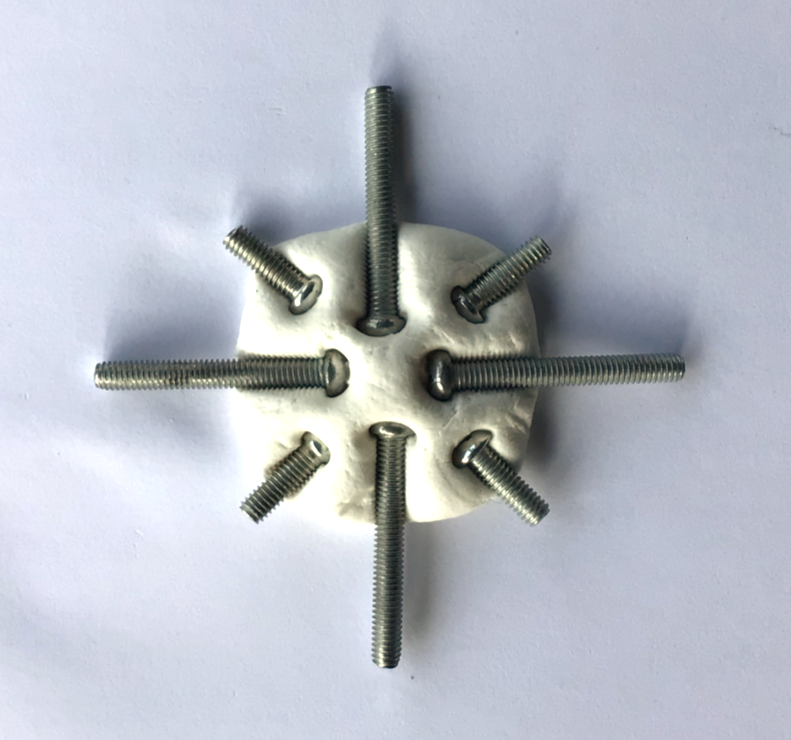 ⚠
Pipe-cleaner star
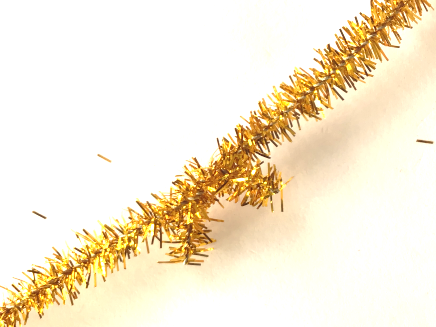 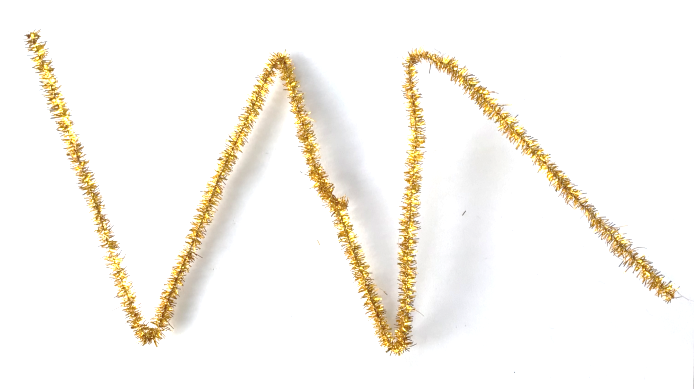 Use 2 long pipe cleaners to make a star shape
Fold over each other to make a star
Stick on decorations
Add a hanging loop
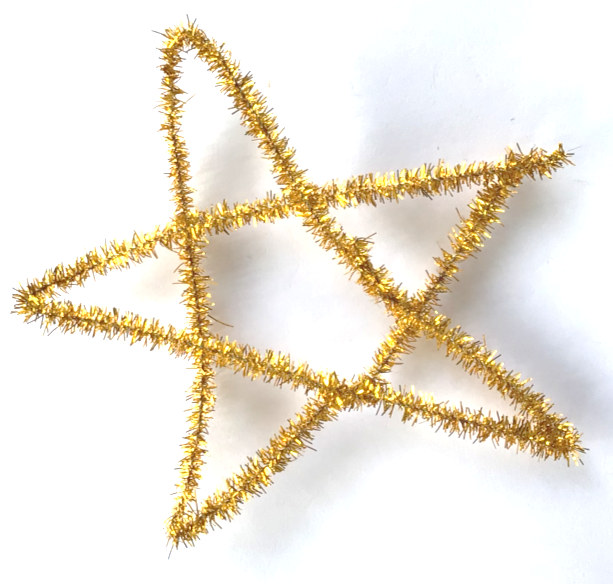 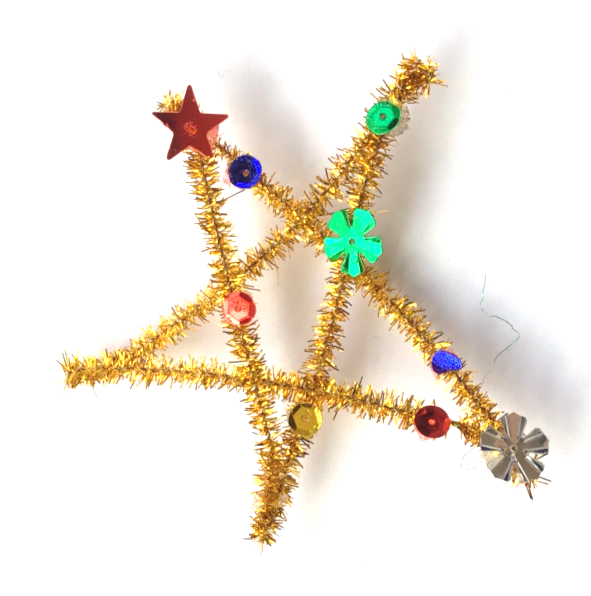 ⚠
[Speaker Notes: To make the star shape - join the cleaners together, by twisting them around each other. Then fold into 5 equal lengths. Learners might need to use a ruler and divide the length by 5 for this.]
Getting the balance right - 1
You will need at least 5 of your decorations to fill the mobile
Which is the heaviest? Which is the lightest?
Try the heaviest on one end and the lightest on the other – what happens?
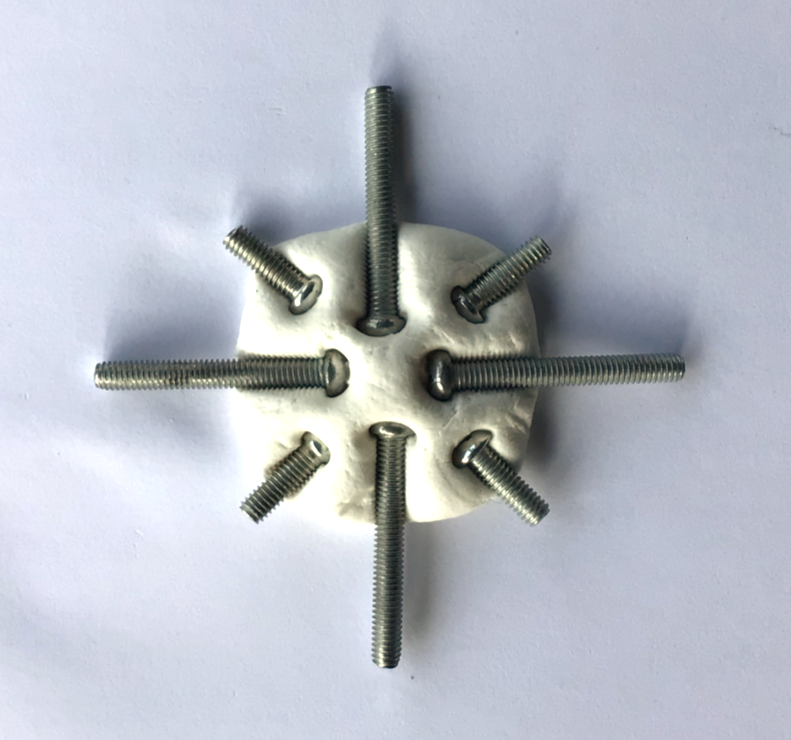 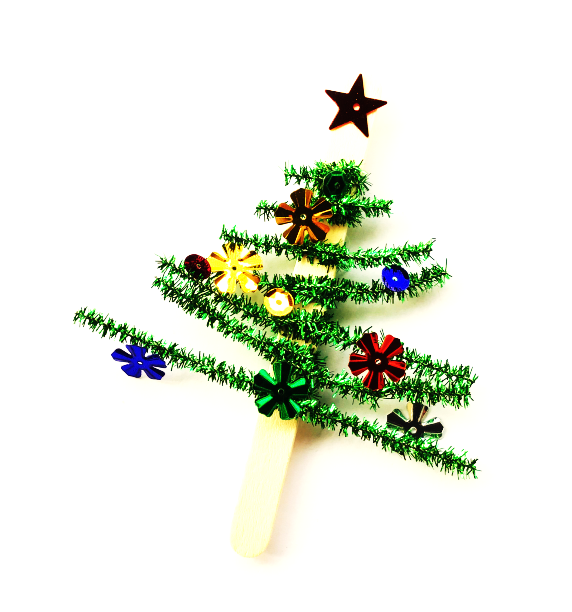 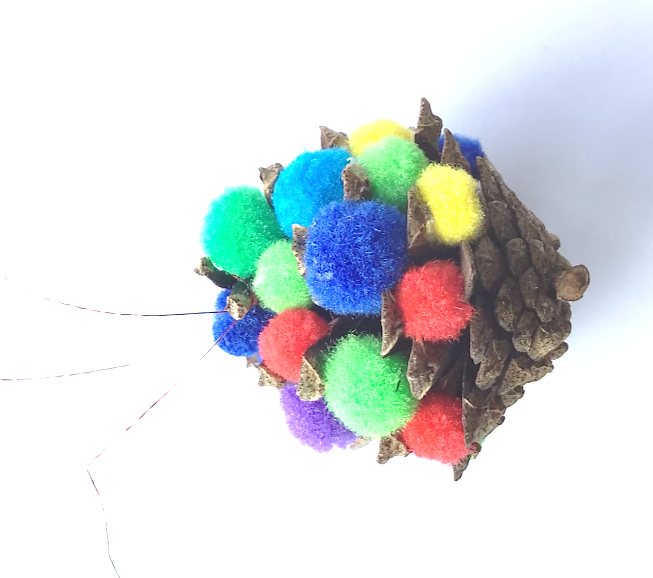 [Speaker Notes: Hang the mobile from the middle. Does it balance or does it hang at an angle?]
Getting the balance right - 2
Two identical decorations at the ends of the arms will balance well
Getting the balance right - 3
Would this work?
Getting the balance right - 4
How about this?
Getting the balance right - 5
How about this?
Getting the balance right - 6
How about this?
Getting the balance right - 7
Would this work? Try it and find out
Hanging the decorations
Using what you have learnt, tie your decorations onto the corners of your hanger
Add a decoration to the middle of the hanger 
Hang up your mobile!
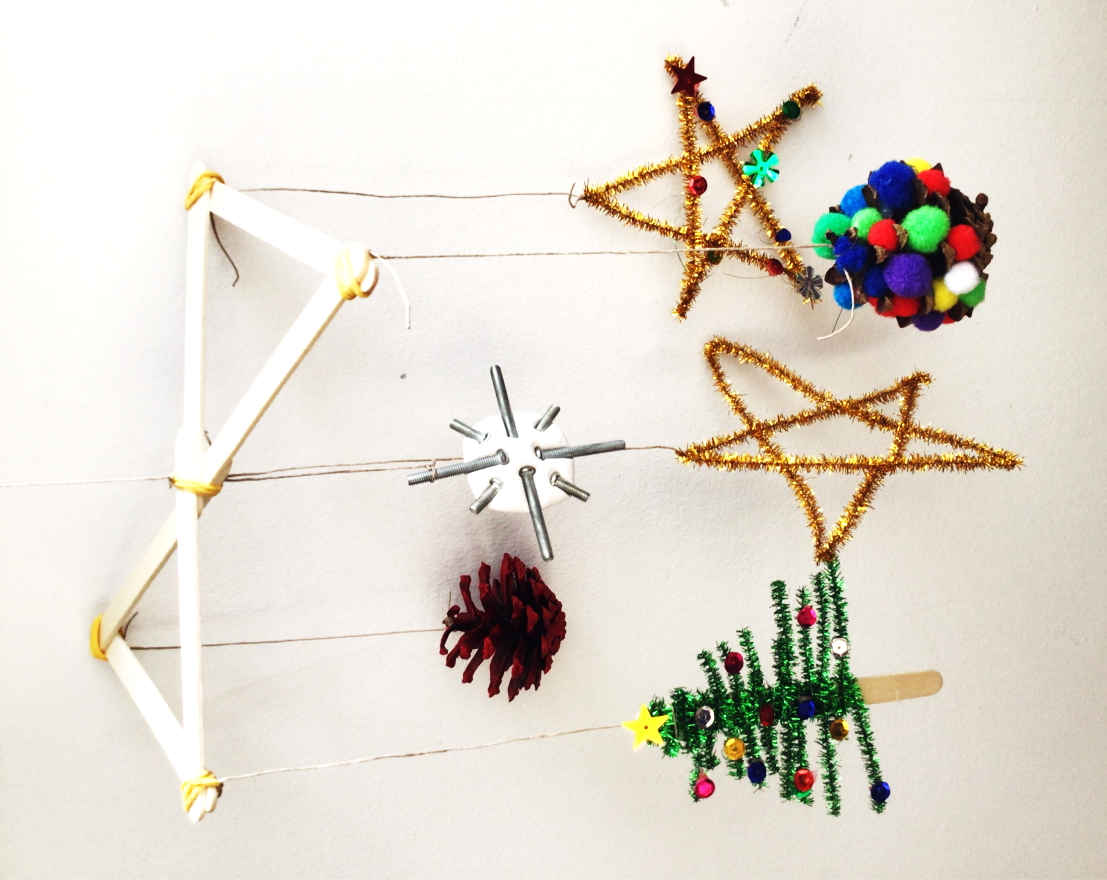 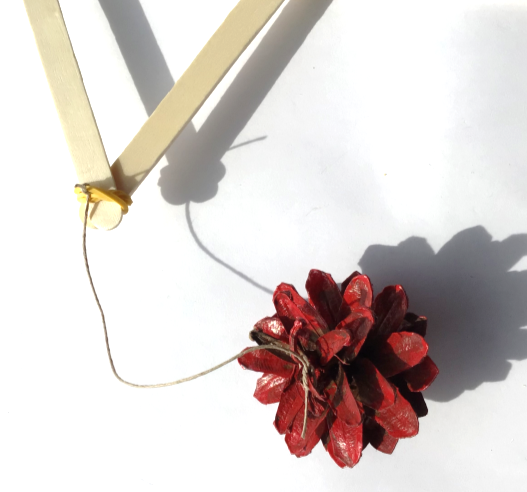 Variations
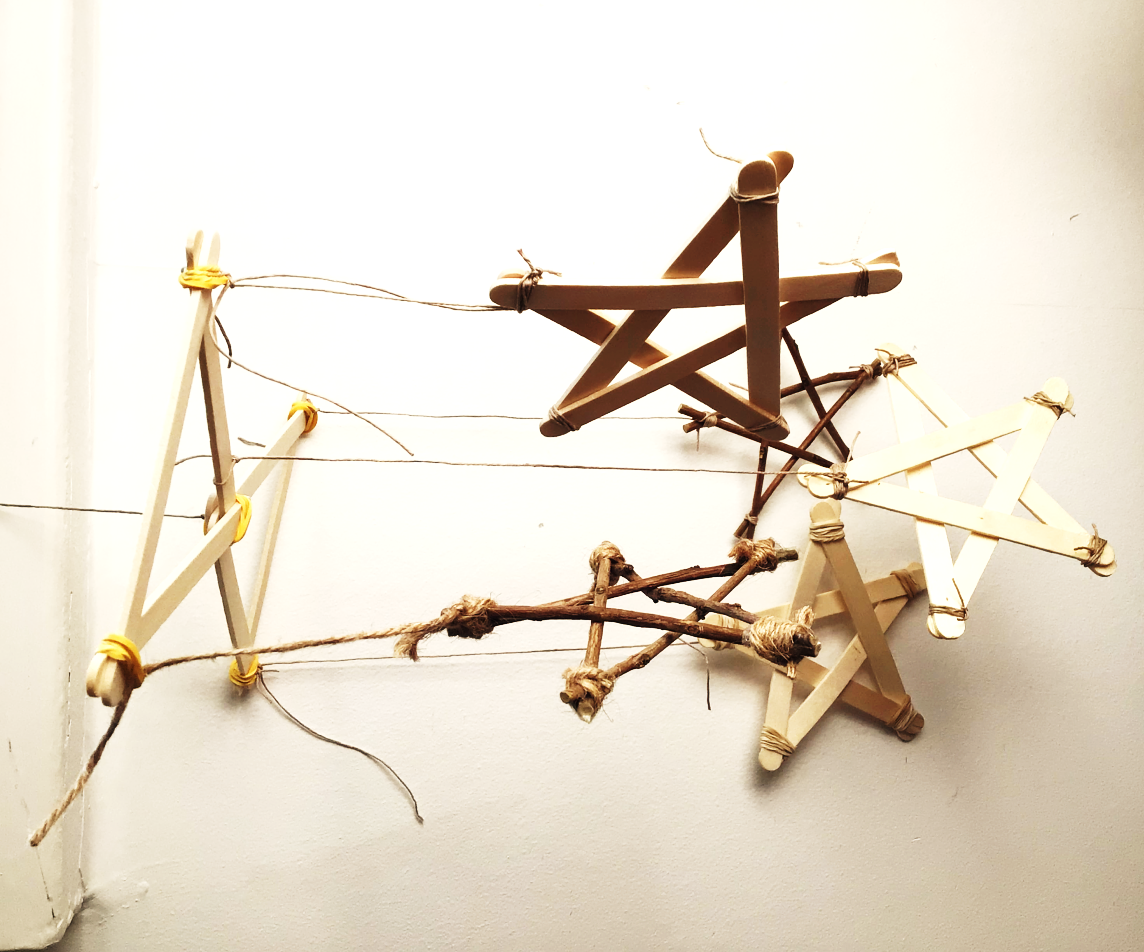 Use all natural materials to create a designer look 

Create different combinations of shapes or ornaments of your own design